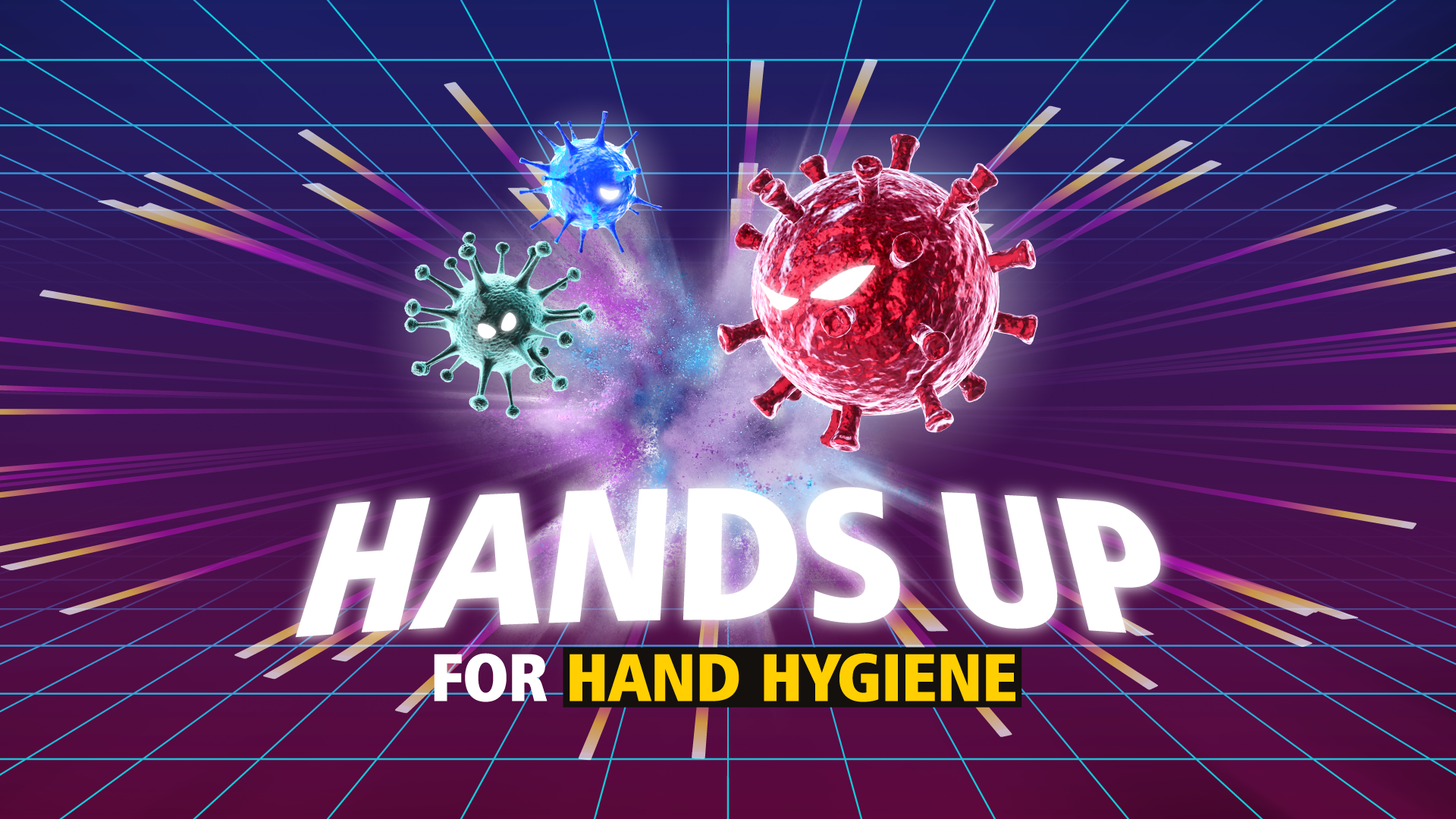 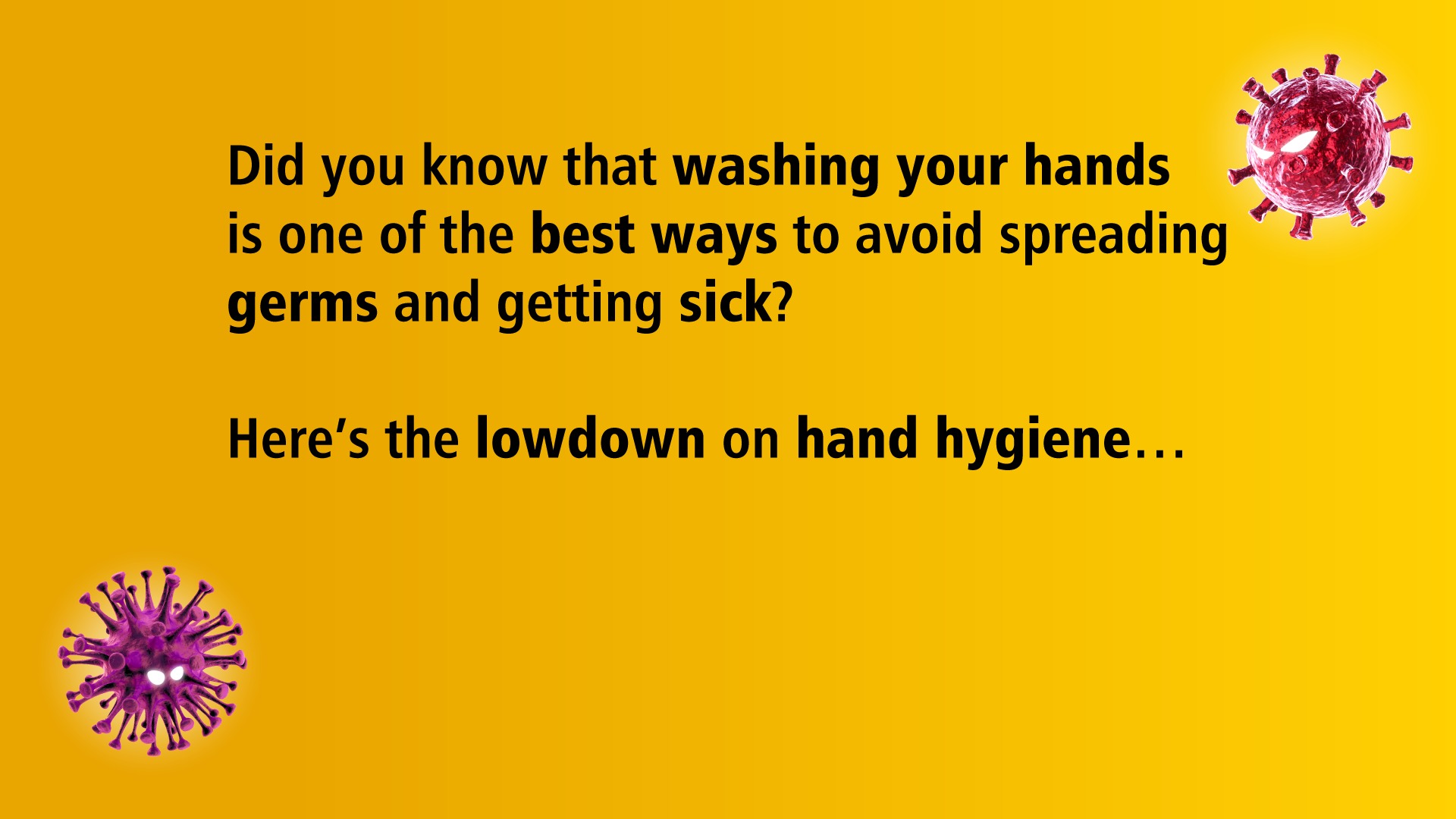 Source: https://www.who.int/gpsc/5may/Hand_Hygiene_Why_How_and_When_Brochure.pdf
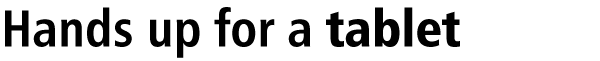 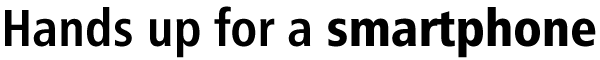 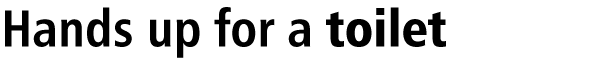 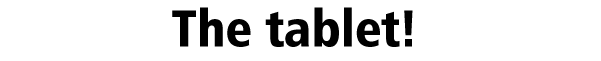 Source: https://www.which.co.uk/news/2013/09/how-clean-is-your-ipad-a-which-hygiene-investigation/
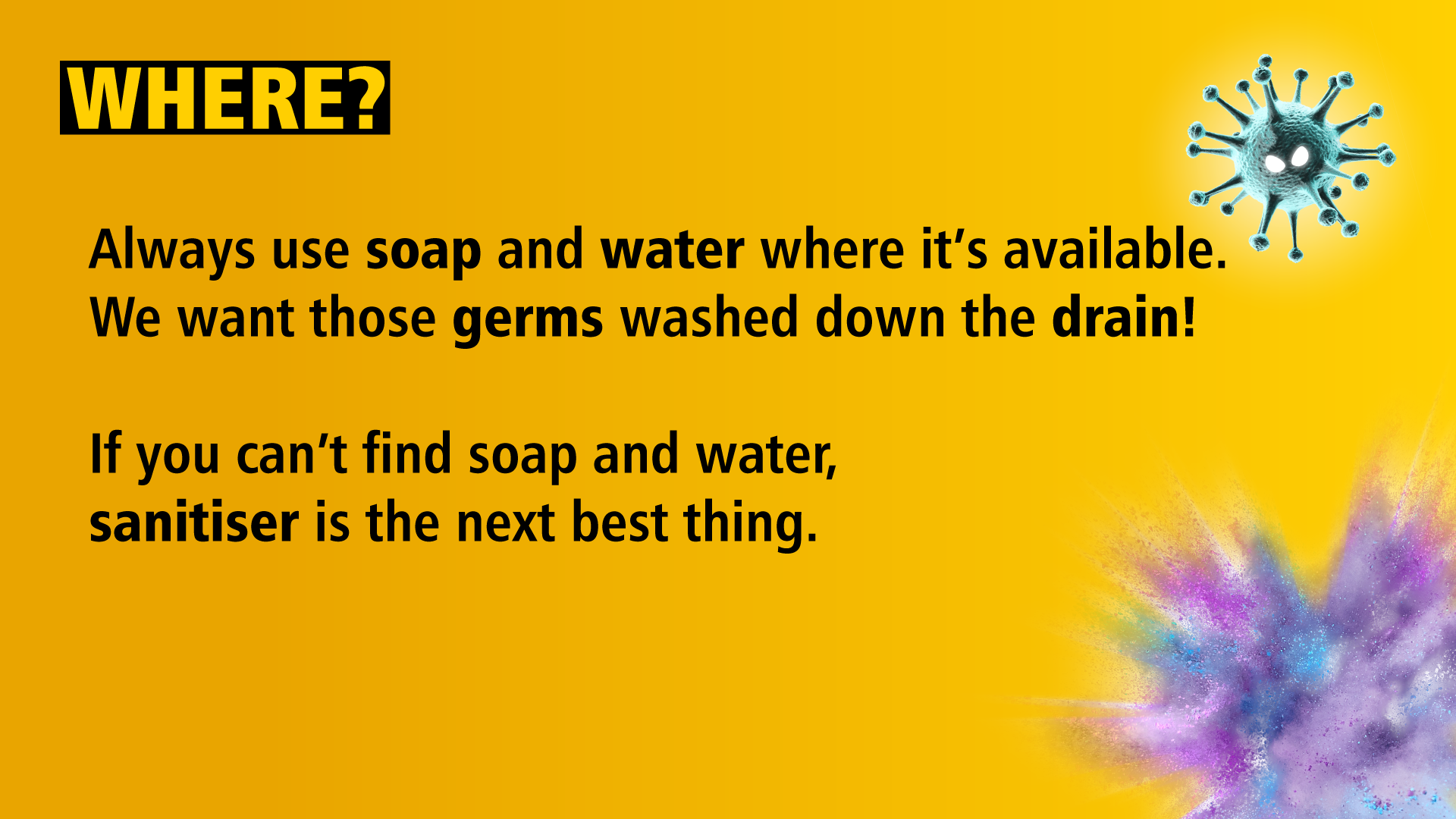 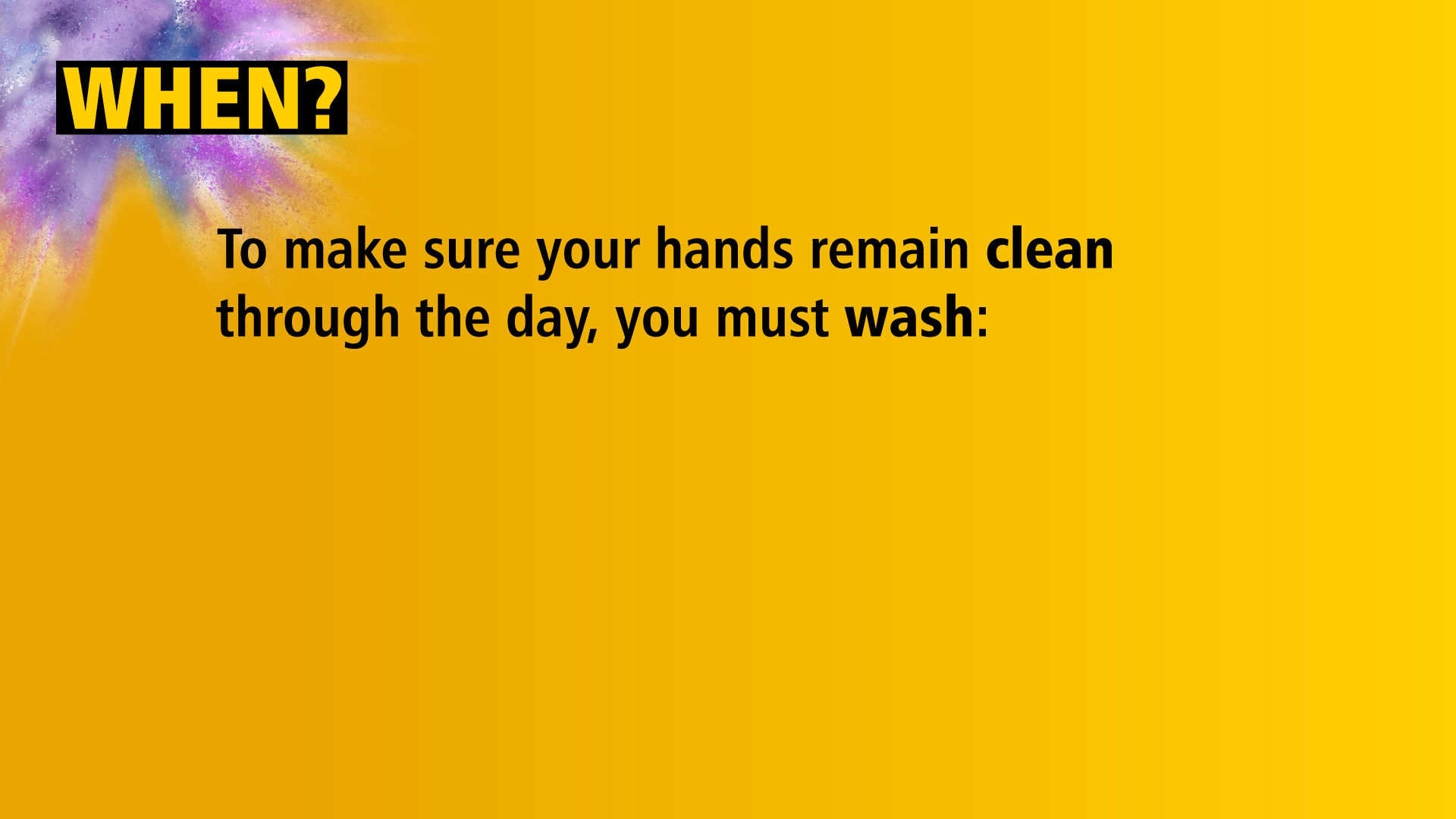 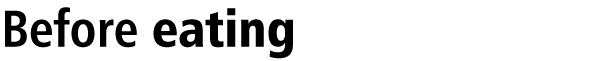 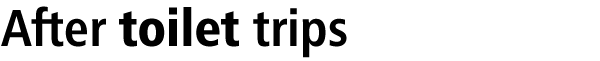 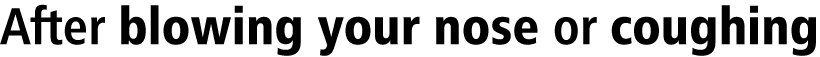 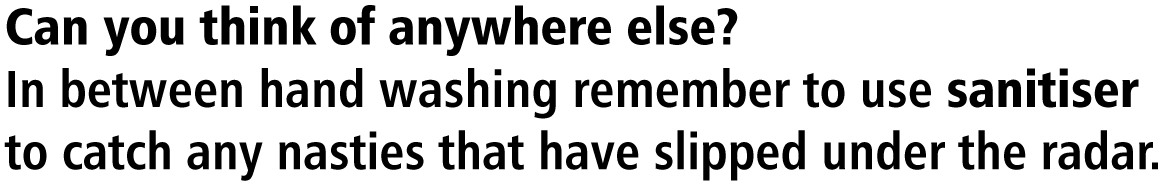 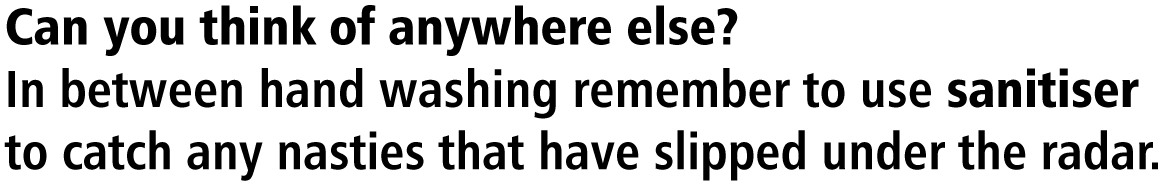 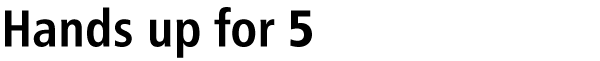 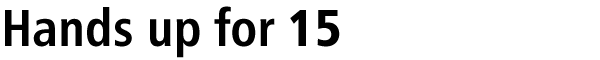 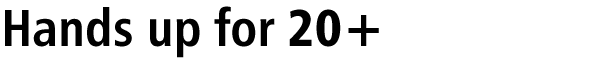 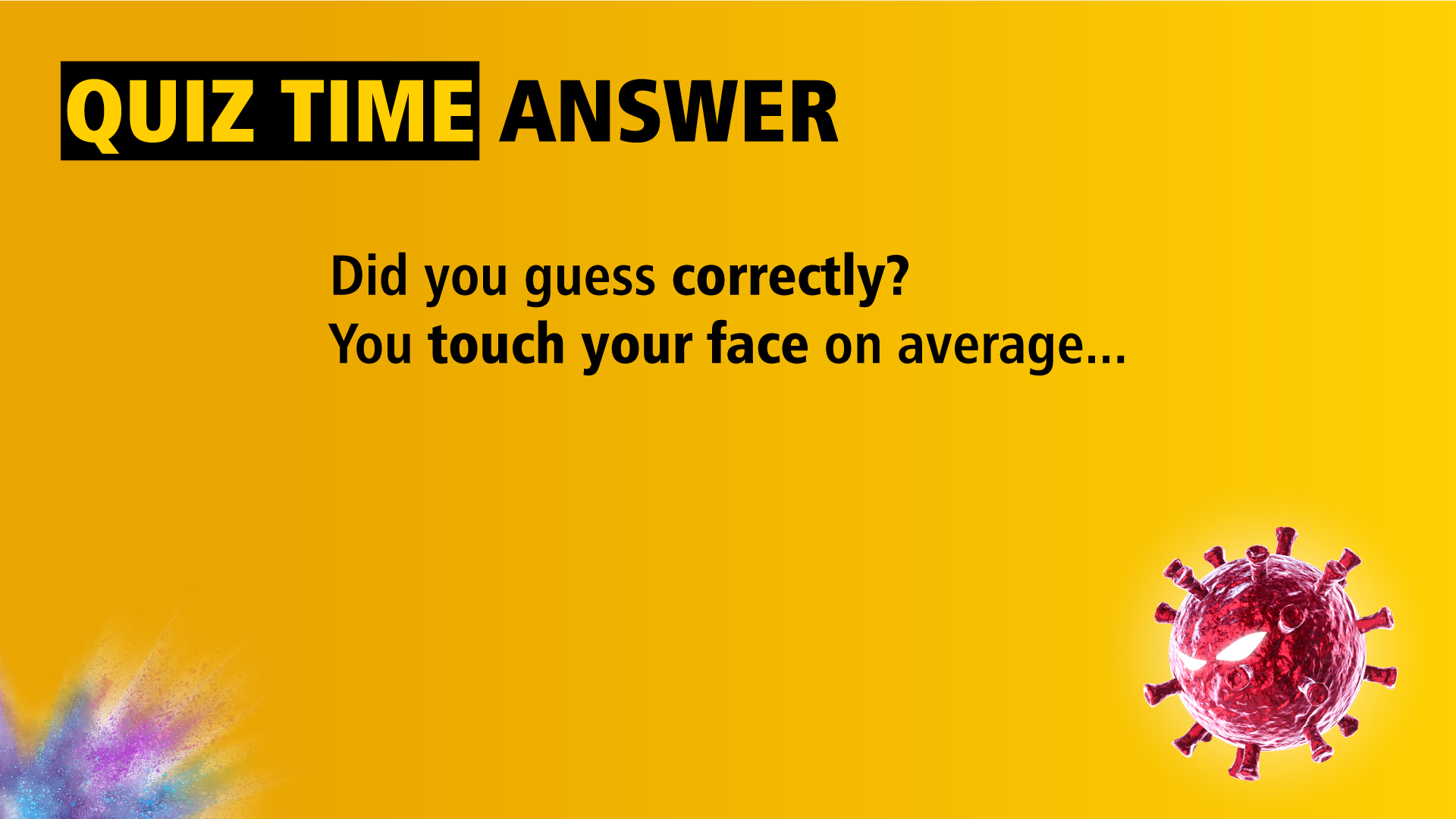 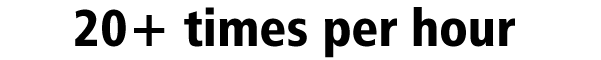 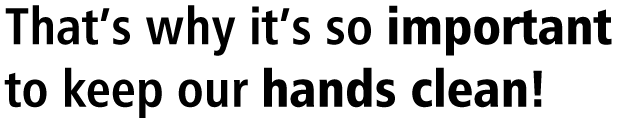 Source: https://www.forbes.com/sites/jvchamary/2020/07/30/coronavirus-face-touching/?sh=6b13d5b8375f
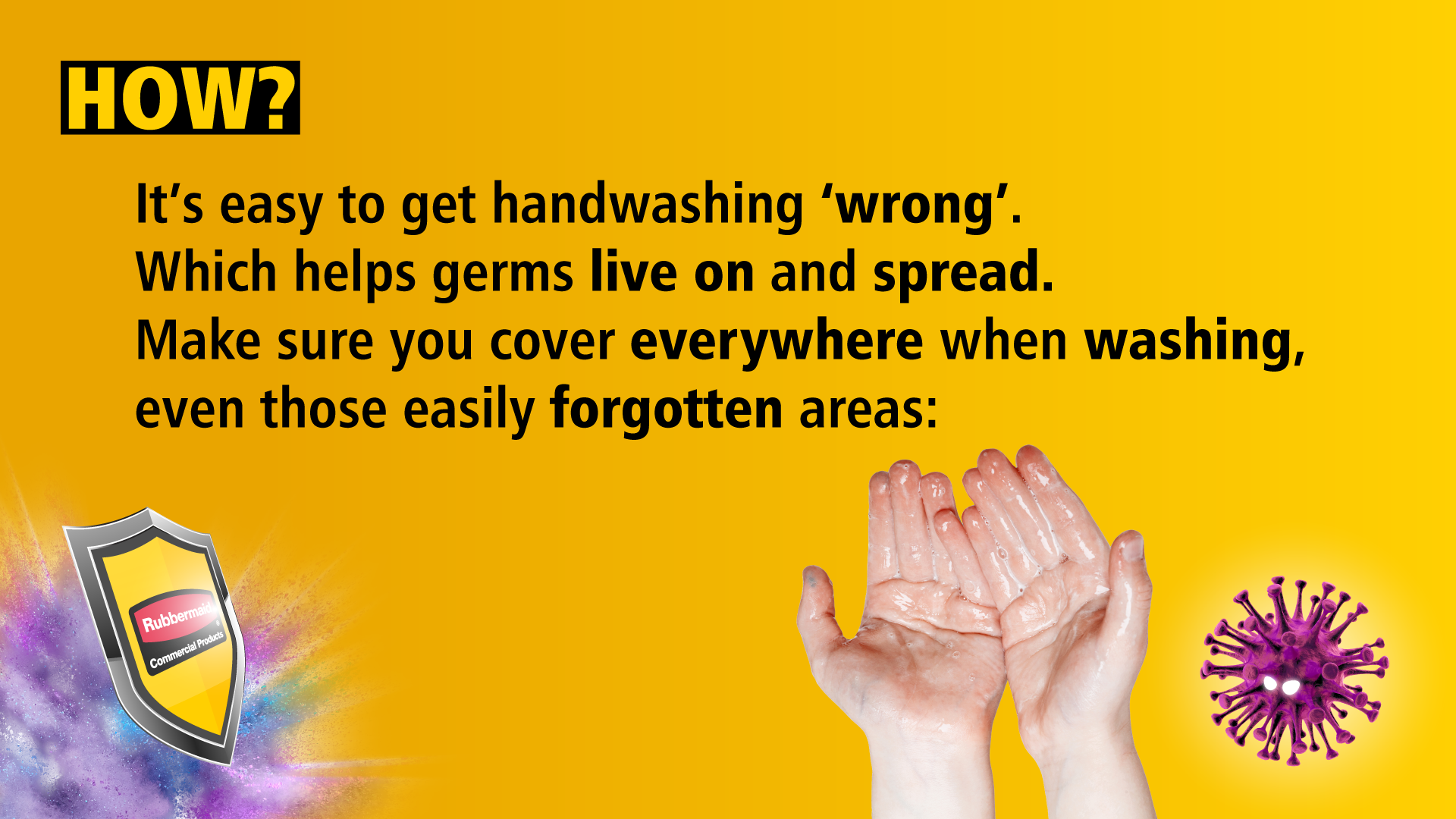 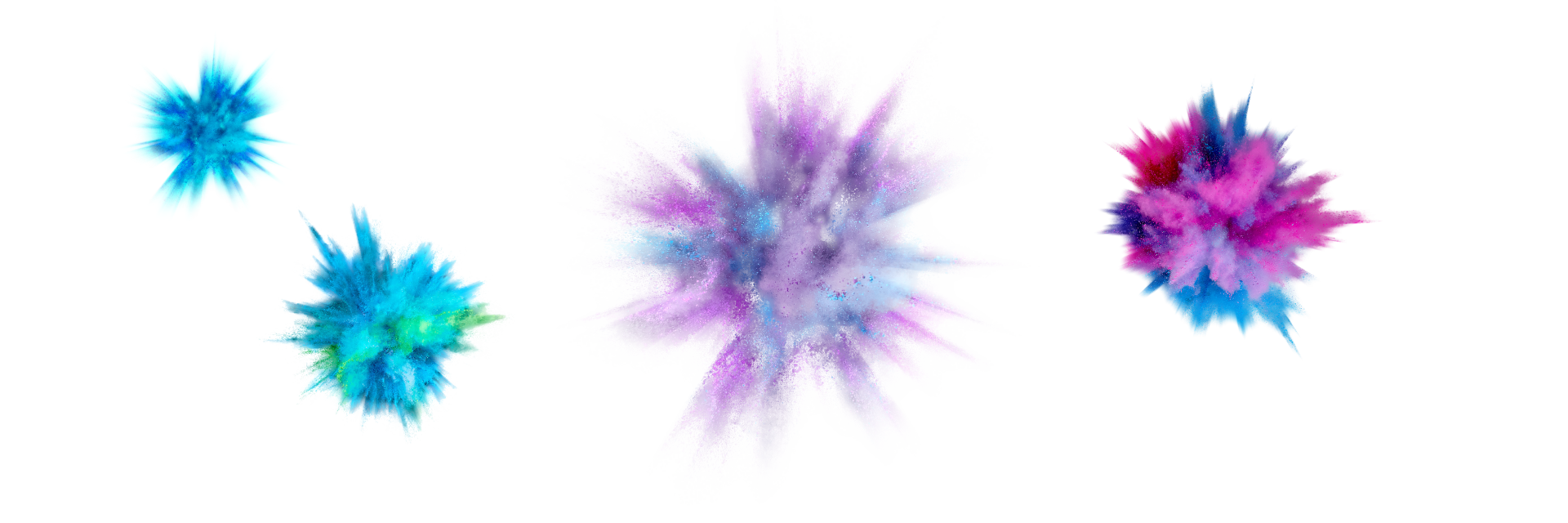 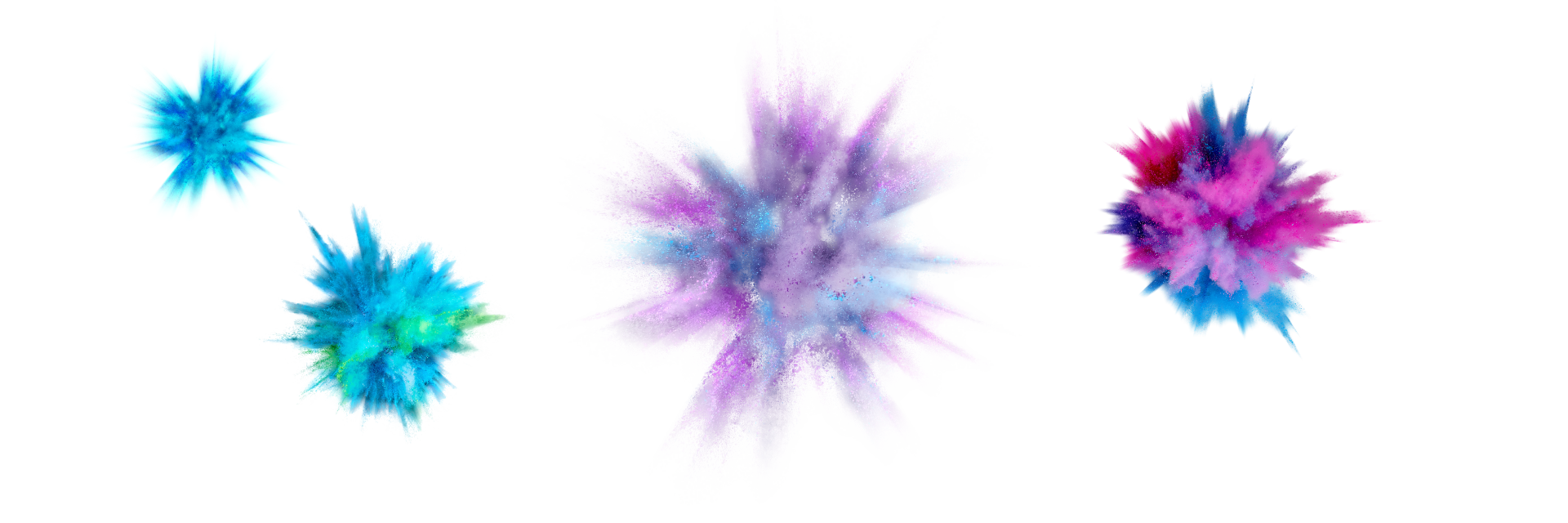 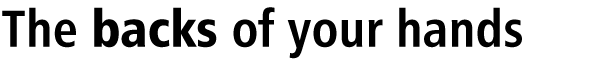 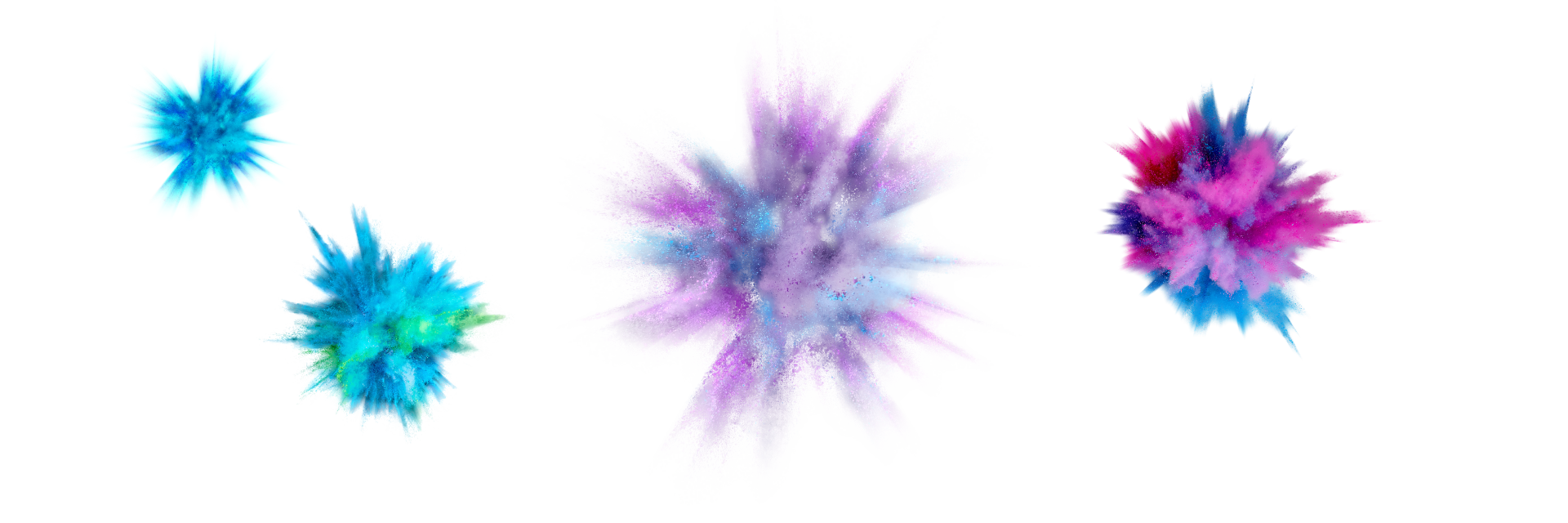 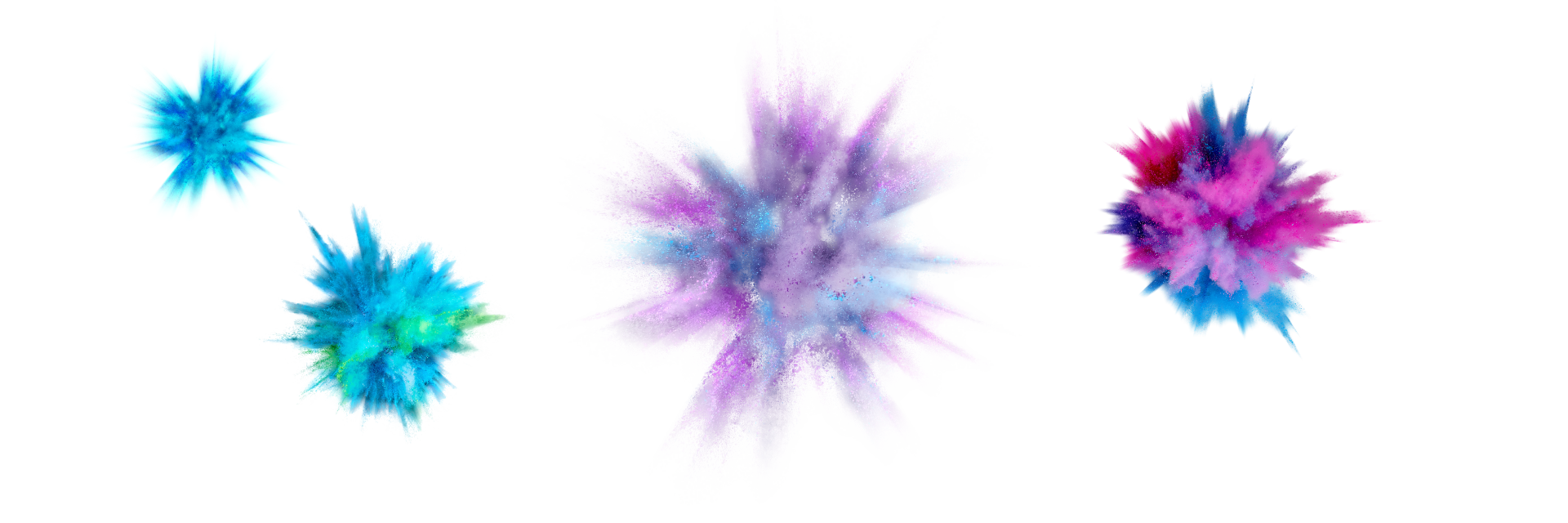 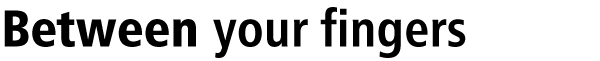 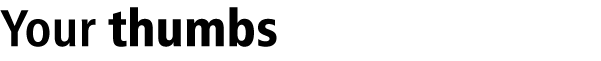 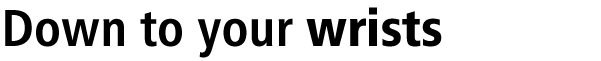 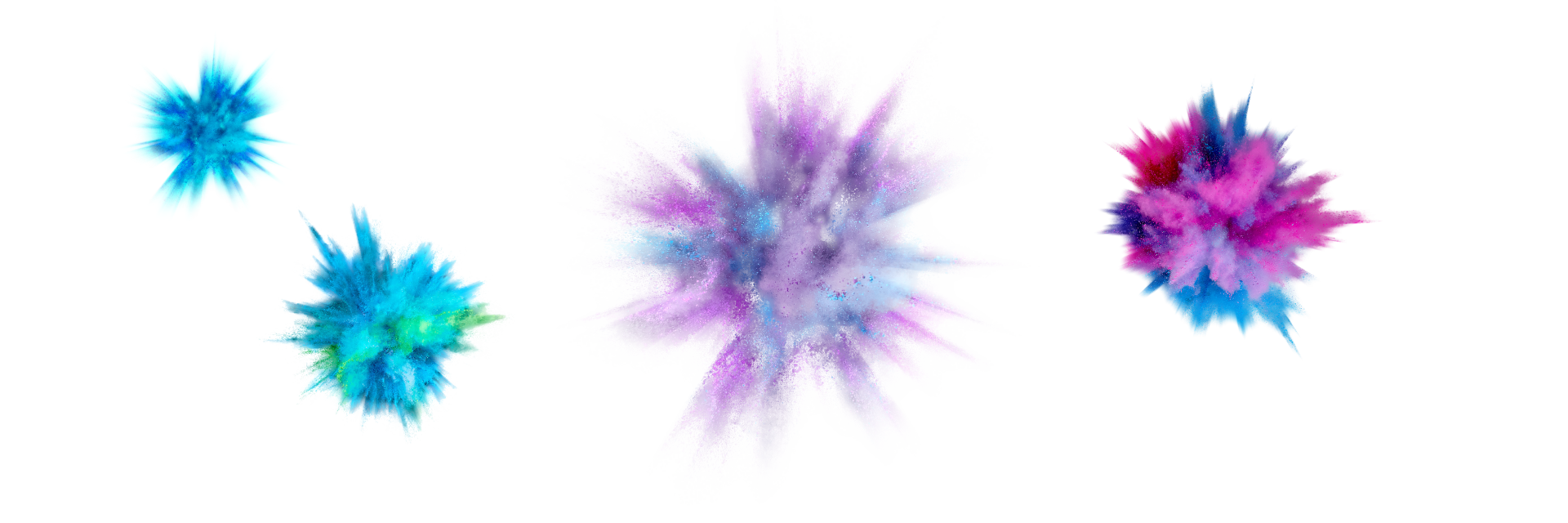 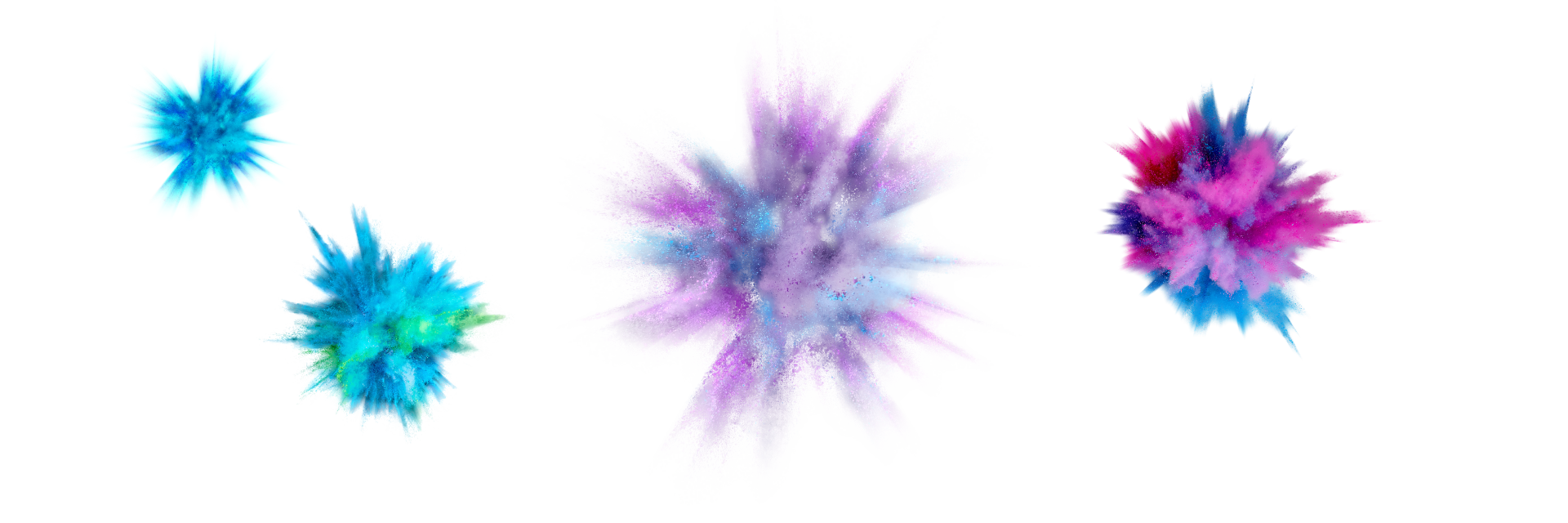 the
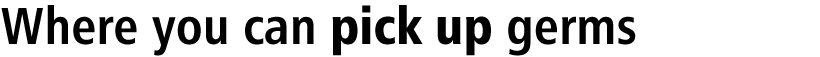 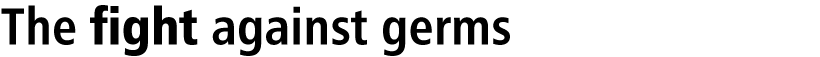 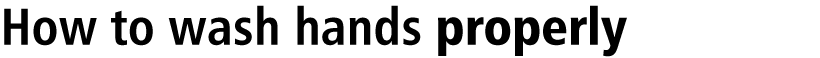 Teachers… here you can add any extra information to help your pupils begin their mission!